Integrated Literacy Assignment
Kaela Sakorafis
GLCE
2-G1.0.2 Use maps to describe the spatial organization of the local community by applying the concepts including relative location, and using distance, direction, symbols and the key or legend.
Books
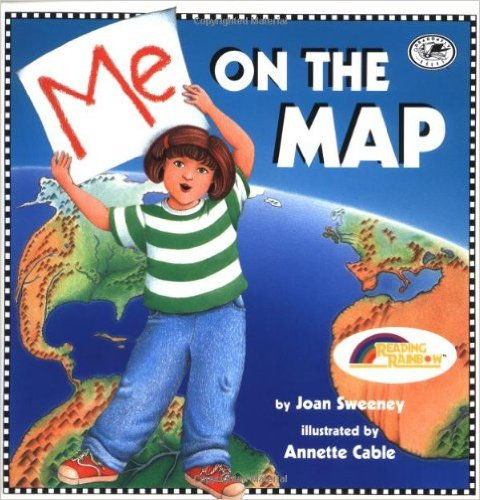 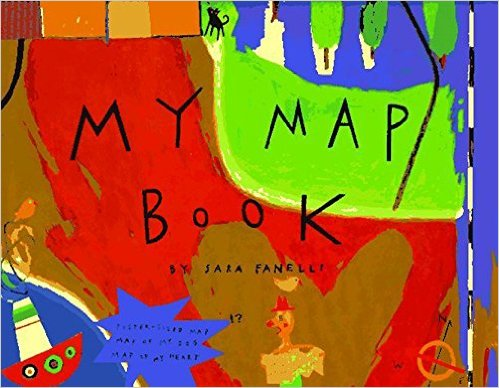 Me on the Map
BY: Joan Sweeney

Mapping Penny’s World 
BY: Loreen Leedy

Follow That Map
BY: Scot Ritchie

My Map Book
BY: Sara Fanelli
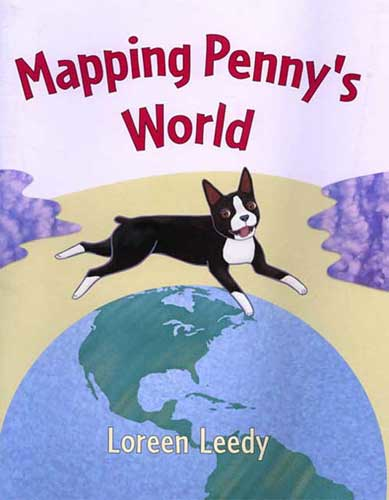 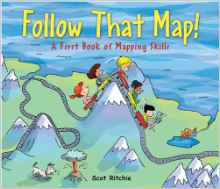 INTERACTIVE BOOK
The Once upon a Time Map Book
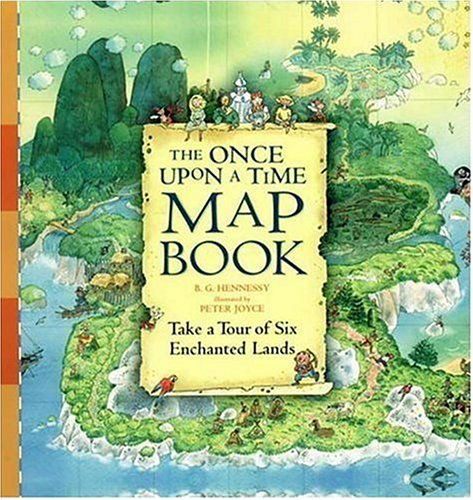 Provides fold out maps that students can read in order to solve certain puzzles
Music
How to Read a Map Song
https://www.youtube.com/watch?v=txsmjOItqWE
Directions to Nowhere
http://songsforteaching.com/geography/howtoreadamap/directionstonowhere.htm
When something round gets flattened out, you get distortion.
As I tried to make some sense of things I saw stars and squares and little flat rings I finally found an "N" which meant of course.....
.....
So I twisted the map 'til things looked right.....
.....
Well I got un-lost and finished my trip. But I'd like to share this little tip......
.....
You need to look at the scale and key.....
I was takin' a trip the other day When I got confused about which way I was to turn so in nothin' flat I found I was lost, and needed a map.
Which way is north? What's the Scale?  What does THIS mean?
You know our world is mostly round But maps are flat and so I found, That things don't look like they really are Whether you're in a plane, a ship or a car.
Website
National Geographic: Provides information on spatial organization of maps for all different grade levels
http://education.nationalgeographic.com/map-skills-elementary-students/
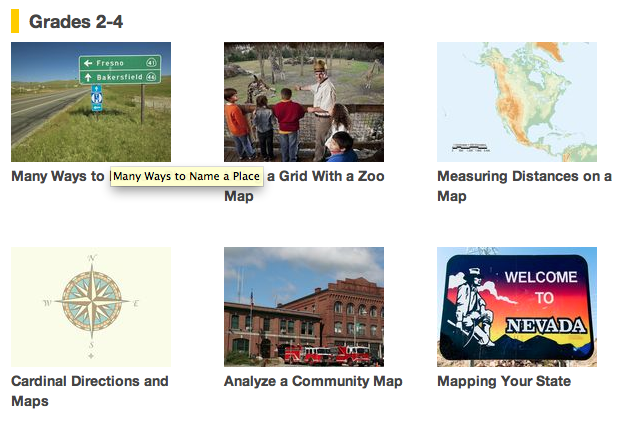 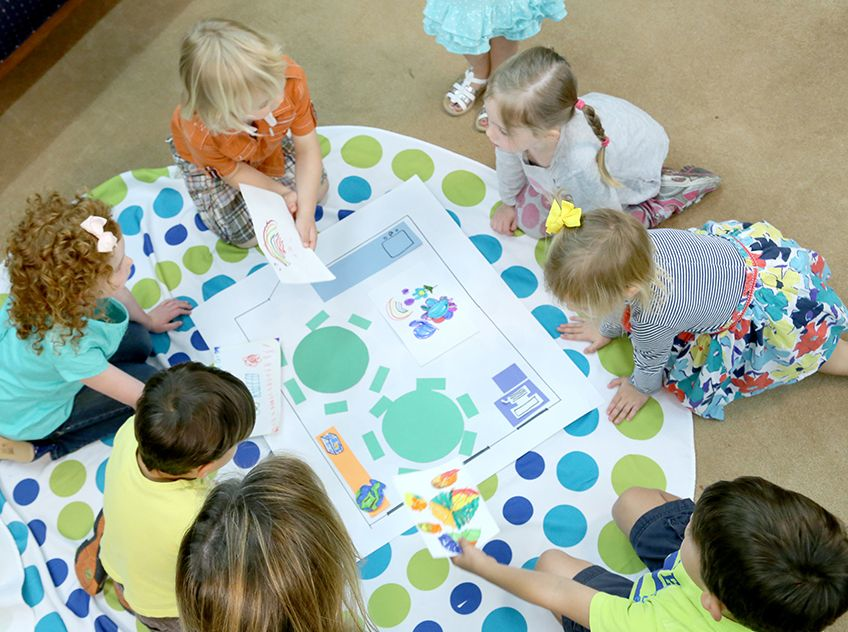 WEBSITe
Get Out with the Kids
http://www.getoutwiththekids.co.uk/family-hiking/teaching-kids-map-reading/
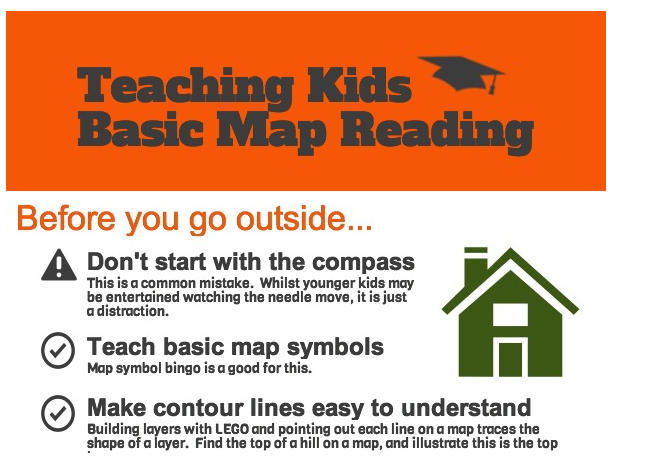 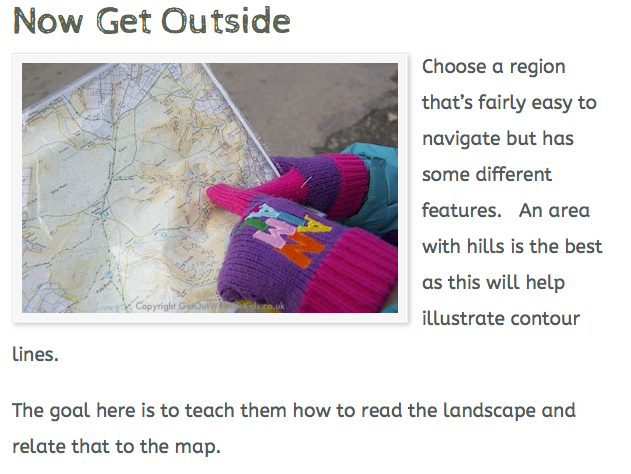 Lesson plans
Lets Learn to Use a Map http://lessonplanspage.com/SSLearnToUseAMap12.htm/

Me on the Map: Students will create a map of their bedroom and their house
http://www.uen.org/Lessonplan/preview?LPid=5713
Poetry
There’s a Map on My Lap!
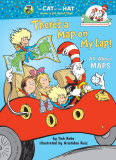 https://www.youtube.com/watch?v=NazvXwWumaQ
GAmes
Landscapes: Helps students learn cardinal directions
Reading a map: Provides interactive scenarios for using a map
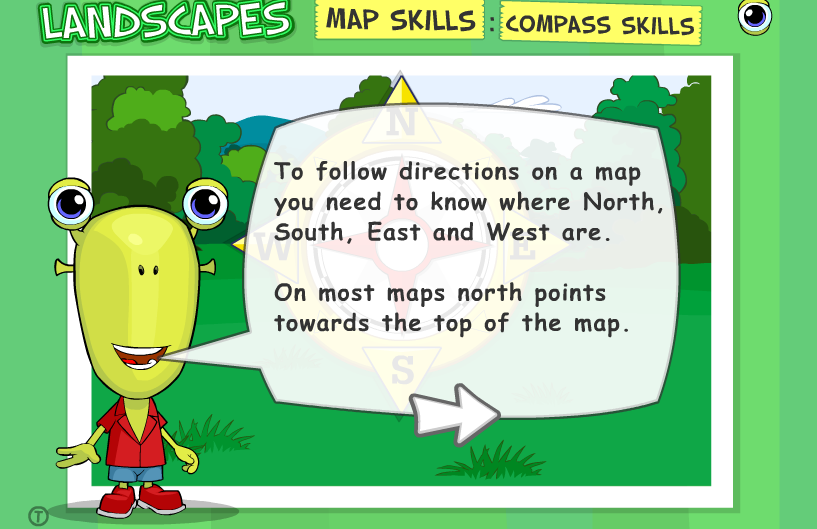 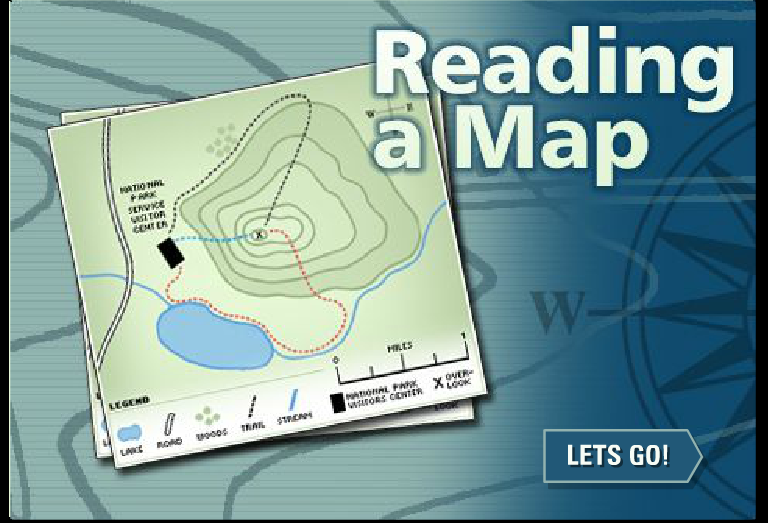 http://www.bbc.co.uk/scotland/education/sysm/landscapes/highlands_islands/flash/land_ms_compass.swf
http://www.nps.gov/webrangers/activities/readingmap/readingmap.swf
VIDEO
Vids4Kids – Learn About Maps
https://www.youtube.com/watch?v=dp8VOG8Cgag
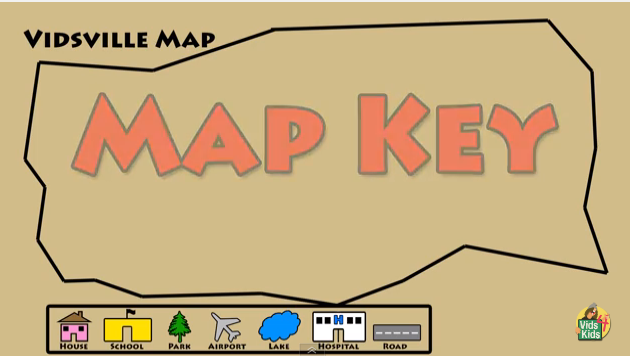 citations
Act. 21: Me On the Map. (2003, August 12). Retrieved October 15, 2015.
Fanelli, S. (1995). My map book. New York: HarperCollins.
Hennessy, B., & Joyce, P. (2004). The once upon a time map book (2nd ed.). Cambridge, Mass.: Candlewick Press.
How to Read a Map. (n.d.). Retrieved October 15, 2015.
Lavergne, J. (n.d.). Let's Learn to Use a Map. Retrieved October 15, 2015.
Leedy, L. (2000). Mapping Penny's world. New York, New York: Henry Holt.
"Map Skills for Elementary Students." National Geographic Education. National Geographic Society, n.d. Web. 14 Oct. 2015.
Maps & Direction. (n.d.). Landscapes. Retrieved October 15, 2015.
CITATIONS
Maute, J. (n.d.). Directions to Nowhere: Song Lyrics and Sound Clip. Retrieved October 15, 2015.
Mariam Hatokay. (2011, September 17). How to read a map song. [Video file]. Retrieved from https://www.youtube.com/watch?v=txsmjOItqWE
Rabe, T., & Ruiz, A. (2002). There's a map on my lap! New York: Random House.
Ritchie, S. (2009). Follow that map!: A first look at mapping skills. Toronto: Kids Can Press.
Sweeney, J., & Cable, A. (1996). Me on the map. New York, New York: Crown.
Teaching Kids Map Reading Skills - Simple Steps. (2013, February 16). Retrieved October 15, 2015.
Vids4Kids. (2014, October 13). Learn About Maps. [Video file]. Retrieved from https://www.youtube.com/watch?v=dp8VOG8Cgag